Pathways Commission
Southeast Region Meeting
Asheville, NC
April 17, 2015
4/10/15
The Pathways Commission
1
Successful Ongoing Projects
Establishing an Advanced Placement (AP) Course in Accounting

Curriculum Framework

Data from Chairs Survey
4/10/15
The Pathways Commission
2
Successful Ongoing Projects
The Pathways “Vision Model” – “This is Accounting!”
http://commons.aaahq.org/hives/a943df3efc/summary )

Ellen Glazerman arranged for Pete Wilson to present the model to key practice thought leaders at EY
AAA Auditing Section meeting in January – the vision model was the focus of the lead-off panel and activity for 90 attendees including 14 practitioners
A task force is interpreting Accounting Information Systems topics with the Pathways Vision Model.
We are looking to map key curriculum areas to the model to provide students and faculty a map with the concepts and learning objectives being covered.
4/10/15
The Pathways Commission
3
Successful Ongoing Projects
“Bootcamps” Connecting Teaching and Practice
Focusing on enhancing the value of practitioner/educator exchanges.
Faculty and practitioners work together to create a program that helps faculty incorporate current issues of practice into their classes and research. Currently scheduled/held bootcamps
American Taxation Association – 2015 Midyear meeting
ATA Teaching and Curriculum Conference
Sponsored by KPMG
Auditing Section – June 23-25, Chicago
Audit Bootcamp
Sponsored by PwC
Information Systems Section – Summer 2015
Sponsor pending
4/10/15
The Pathways Commission
4
Successful Ongoing Projects
Establishing a Center for Accounting Education Excellence
The Pathways Commission recommended that the AAA establish a Center to bring together resources and create synergies across the accounting education community, to advance the role of education and teaching in achieving the missions of every college and university.  
Current update and related events
The AAA has established the Center for Advancing Accounting Education with Susan Crosson as its Director
4/10/15
The Pathways Commission
5
Successful Ongoing Projects
Establishing a Center for Accounting Education Excellence
The Pathways Commission recommended that the AAA establish a Center to bring together resources and create synergies across the accounting education community, to advance the role of education and teaching in achieving the missions of every college and university.  
Current update and related events
The AAA Board of Directors approved plans to establish and staff this Center during 2015, is currently searching for a Director and plans to complete that process, identifying the new Director and beginning work on key projects in the next 6 months.
4/10/15
The Pathways Commission
6
Transitioning The Pathways Commission Structure
The AICPA and AAA worked together to form the Pathways Commission in 2010, to study possible future paths of higher education, by seeking input across the broad accounting community.
Volunteer support has been crucial to the progress of Pathways initiatives, and successes have far exceeded expectations in the three-year implementation period.
4/10/15
The Pathways Commission
7
Transitioning the Pathways Commission Structure
We’re finding our momentum exceeding the capacity of dedicated volunteers.  To meet needs for significant financial, technology, and human resources, the AICPA and AAA are transitioning ongoing projects into both organizations during the coming year.
Both the AAA and AICPA will continue to create important opportunities for academics and practitioners to collaborate to accomplish Pathways-inspired initiatives.
Keep an eye on our website – pathwayscommission.org for updates on transition of some projects.
4/10/15
The Pathways Commission
8
How Can You Get involved
More than 75 volunteers are currently working on Pathways committees and task forces.  Let us know if there is an area where you would like to participate.
Get your program/department to sign up for POF principles.
Plan to attend a bootcamp.
Be alert for opportunities to talk with thought leaders in your school, organization, and community to support plans for an AP course in accounting.
Create posters of the Pathways Vision Model and hang them in your hallways – And make sure your students would agree that their experiences match the model!  Use the model to illustrate how elements of your course fit into the Vision Model.
4/10/15
The Pathways Commission
9
What’s Next?
Meetings/Sharing
Western AAA 4/30-5/2
The Thomas J. Hindelang Business Professor Teaching Summit 5/14
Pathways Commission and Sponsors Meeting
Late May/Early June
AAA Annual Meeting, August 2015
AICPA Board Meeting. October 2015
4/10/15
The Pathways Commission
10
Our Profession
Build a learned profession for the future by purposeful integration of accounting research, education, and practice for students, accounting practitioners and educators.
4/10/15
The Pathways Commission
11
Two of the Task Forces
Professionally oriented faculty as valued members of faculty  
Develop process to identify, attract and develop professionally oriented faculty
4/10/15
The Pathways Commission
12
Background
We use the term Professionally Oriented Faculty  (POF).  The AACSB classify POF as SP or IP.  The old PQ.
Conducted a survey of Accounting Chairs (189) and Professionally Oriented Faculty (132).
We found there was a disparity between how chairs viewed POF as being fully integrated into the mission and what POF felt.
4/10/15
The Pathways Commission
13
Key Survey Result
An overwhelming percentage of program chairs (90%) believe POF employed in their program are being fully integrated into the faculty.
On the other hand, although POF find their experience to be positive, only 60% strongly agreed or agreed that they were fully integrated into the faculty at their institution with 30% strongly disagreeing or disagreeing.
4/10/15
The Pathways Commission
14
Survey Comments from Chairs
Full-time professionally oriented faculty are more engaged in department/college/university activities than most tenure-track faculty. They are the first to step up. They are also the most likely to engage in active learning that helps the students gain a deep understanding rather than memorize procedures.
I feel they are a crucial component of our faculty and include them in everything.”
We could not function without them.
4/10/15
The Pathways Commission
15
Dean Survey Results
Consistent with the POF only 60% of the Dean’s feel they are being fully integrated into the faculty.
Over 80% feel that POF should be involved in hiring TTF and all but one believed they should be involved in hiring NTT
Over 75% believed POF should be involved in graduate curriculum decisions and all but one believed they should be involved in under graduate curriculum decisions
4/10/15
The Pathways Commission
16
Survey Comments from POF
The problem with not being a tenure track is you are a second class citizen. Being excluded form faculty senate and major committees is the worst part. 
I do not feel like I’m a full member.
The job feels perpetually temporary.
I have little, if any input into decisions affecting curriculum, our students, or the department. 
Central theme that consistently surfaced was that many POF felt they were not accorded the same professional respect as other, tenure-track faculty (TTF).
4/10/15
The Pathways Commission
17
The Results
Based on the survey we developed Professionally Oriented Faculty Integration Principles. 
Two Buckets:
Contribute to the mission of the department
Those benefits that would make POF feel more respected and like valued members of their institution.
4/10/15
The Pathways Commission
18
Professionally Oriented Faculty Integration Principles
Practices that Contribute to Department Mission
Being able to participate in developing and voting on undergraduate- and master’s-level curricula
Being able to teach undergraduate- and master’s-level courses
Being a faculty advisor for student organizations (e.g., Accounting Club, Beta Alpha Psi, National Association of Black Accountants, etc.)
Encouraging and rewarding both POF and TTF to coauthor practice- and education-based research
4/10/15
The Pathways Commission
19
Professionally Oriented Faculty Integration Principles
Practices that Contribute to Department Mission
Being able to lead/coordinate programs and/or courses
Being a member, including the chair, of department committees
Being a member of a college and/or university committee
Being encouraged to attend and participate in academic seminars.
4/10/15
The Pathways Commission
20
Professionally Oriented Faculty Integration Principles
Benefits for Professionally Oriented Faculty
Being able to receive a multiyear (3–5 years) employment contract
Being, at a minimum, a part of the hiring process for POF
Having an opportunity for promotion (e.g., lecturer to senior lecturer)
Being compensated commensurate with their experience and contribution to the mission of the Department
Being able to vote at department and college meetings on all issues except the hiring and promotion of TTF and the development of doctoral curricula
4/10/15
The Pathways Commission
21
Professionally Oriented Faculty Integration Principles
Benefits for Professionally Oriented Faculty
Being reimbursed, comparable to TTF, for attendance at workshops, professional meetings, dues to professional organizations (e.g., IMA, AICPA, state societies), licensing fees, etc.
Being able to receive teaching and service awards on an equal basis with TTF
Participating in an orientation process that includes a TTF mentor to assist POF in acclimating to the Institution
Enjoying similar working conditions (e.g., private office, access to support staff, computer, technical support, etc.) as TTF
4/10/15
The Pathways Commission
22
THE ASK
Accordingly, we will provide opportunities for POF to do the following:
Teach both undergraduate- and master’s-level courses consistent with their expertise
Participate and lead as members and chairs of department and program committees
Be considered for department teaching, research, and service awards on an equal basis with TTF
Actively participate in department faculty meetings, including, as applicable, voting on program/department matters (other than those related to promotion and tenure and doctoral programs)
Participate in established orientation programs
4/10/15
The Pathways Commission
23
THE ASK
Accordingly, we will provide opportunities for POF to do the following:
Be offered multiyear contracts when allowable by existing policy and legal parameters and consistent with other faculty
Receive resources and support (e.g., technology, office space, t ravel funds for conferences/workshops and other faculty development opportunities) on par with tenured and TTF
Have position titles and promotion structures consistent with the institution’s mission
Contribute to the development of academic research consistent with their expertise
4/10/15
The Pathways Commission
24
THE ASK
Advocate for integrating POF at college and university levels to:
Participate as members of and chair college and university committees
Be eligible to receive college and university teaching, research, and service awards
Serve as faculty advisors for student organizations
4/10/15
The Pathways Commission
25
Who Have Agreed?
North Carolina State University
Brigham Young University
Bentley University
Virginia Tech
University of Purdue-Calumet
University of Alabama
University of Rhode Island
University of Notre Dame
Wake Forest University
Colorado State University
University of Oklahoma
Texas A&M University
Northern Illinois University
4/10/15
The Pathways Commission
26
The Issues
University contractual limits – multi-year contracts.
Southern Association of Colleges and Schools (SACS).
4/10/15
The Pathways Commission
27
Current Objectives
Recruit accounting programs and colleges to adopt POF Integration Principles
Finalizing a POF Integration FAQ guide
Facilitate career transition between practice and higher education
4/10/15
The Pathways Commission
28
Questions?
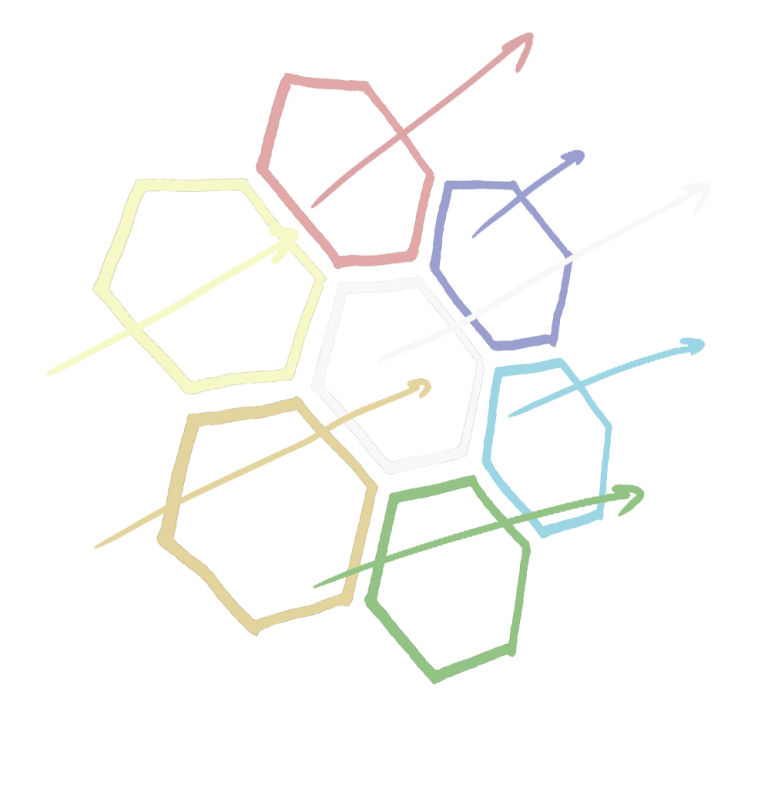 Thank You!

www.PathwaysCommission.org
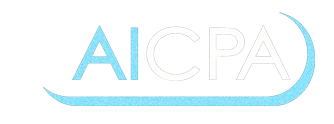 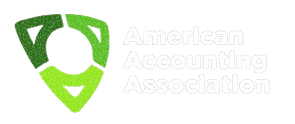 4/10/15
The Pathways Commission
29